AV BlocksVentricular blocksheart blocks AV nodal blocksPR elongations
Type 1, Type 2a. Type 2. Type 3
AKA:
 1st Degree 
2nd Degree (type1) Mobitz 1; AKA Winkiebach2nd Degree (type2) Mobitz 1a (IIa)
3rd Degree AKA Complete Block or Total Heart Block
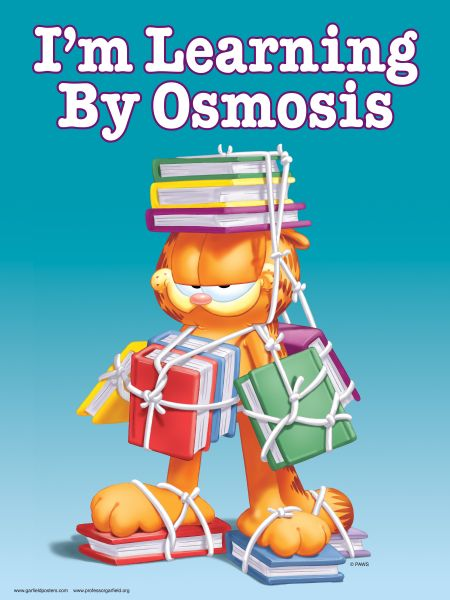 “Replace excuses with EFFORT
Replace laziness with DETERMINATION 
and 
everything else will fall into PLACE!”
1st degree
Has underlaying rhythm
Regular (most of times)
Rate – that of underlying rhythm. 
PR I >.20 seconds
QRS – Normal

Charted as NSR with 1st degree block
2nd degree av block Mobitz I Winkiebach
“Normal, Long, Longer, Drop, Now you have Winkibach!
Ventricular rate often Irregular, Atrial Rate – reg. 
QRS Normal
PR I – Increasing until the drop. 
No underlying rhythm
2nd DegreeMobitz II
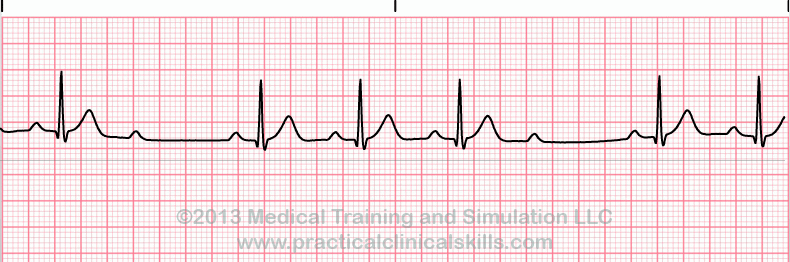 Ventricular Rate – Irregular
Atrial Rate – Regular
P Waves Present – Punctual and similar 
PR I – Normal or Prolonged
QRS – Mostly Abnormal

No underlying rhythm.
3rd Degree BlockComplete Heart Block
Atria and Ventricle DEPOLAROZOMG separately
PR Undeterminable
QRS – Can be wide
P- waves can be present, buried, or after complex

Most dangerous block
Right Bundle Branch Block
Seen on L I, V1, V6
V1 gives us a RsR
T wave abnormality 

P waves –normal
Rate/Rhythm – normal
QRS- Prolonged >.10
Bizarre
Increased Amplitude
T Wave Abnormal
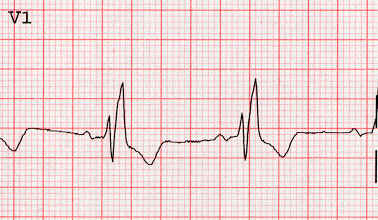 LBBB
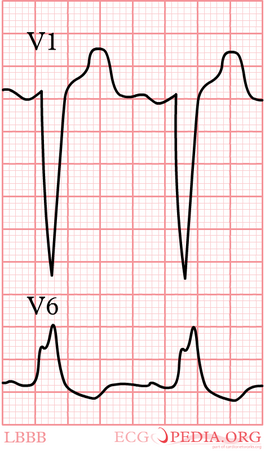 Same as RBBB
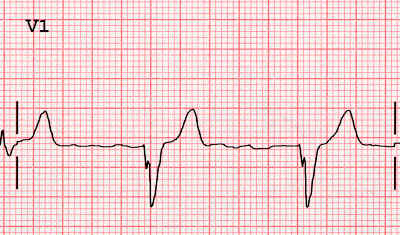 LBBB/RBBB
ST Changes
Elevation
Depression
Causes
Above the line
Below the line
Active/Old Heart Attack
Injury
Ischemia
Lack of blood
Lack of O2
Deep q waves are our indicators of old MI
NSTEMI
STEMI